Zukunftskongress 6. Veranstaltung Kinder und Jugendgesundheit in der wachsenden Stadt Nachfolge verzweifelt gesucht! Bilden wir in der Kinder- und Jugendmedizin genügend Nachwuchs aus?
Inhalt
Datenlage in den Pflegeberufen

Nachwuchsgewinnung in der Kinderkrankenpflege

KAP – Konzertierte Aktion Pflege 

Ausbildungsoffensive Pflege 

Werbung – Mach Karriere als Mensch – Ehrenpflegas – Pflege kann was – Bester Azubi 2023

Ausgezeichnet für Kinder!
Das drängendste Problem der Kliniken in Deutschland ist der Pflegepersonalmangel
Bundesweit sind der Klinik-Umfrage zufolge rund 22 300 Pflegestellen nicht besetzt. Seit 2016 habe sich die Zahl verdreifacht. Jedes zweite Krankenhaus erwarte in den nächsten drei Jahren, dass sich die Personalsituation in der Pflege verschlechtert. Zum Befragungszeitraum hatten 84 Prozent der Krankenhäuser Probleme, offene Pflegestellen auf Allgemeinstationen zu besetzen. (Stand 10.01.2022)

„Der Pflegepersonalmangel ist das drängendste Problem der Gesundheitspolitik. Er muss nach ganz oben auf die politische Tagesordnung”, sagte DKG-Chef Dr. Gerald Gaß. Er fordert von der Ampel-Regierung die kurzfristige Umsetzung von Gegenmaßnahmen, die im Koalitionsvertrag angekündigt wurden.

Prof. Michael Simon hat eine Berechnung durchgeführt, nach der 100.000 Planstellen fehlen.
Quelle: kma Online
In der Kinderkrankenpflege herrscht Personalmangel
§
PpUGV seit 01.02.2021
Konzertierte Aktion Pflege – Start 2019
Vereinbarungen in 5 Arbeitsgruppen 

AG 1 Ausbildungsoffensive Pflege 2019 -2023

AG 2 Personalmanagement, Arbeitsschutz und Gesundheitsförderung

AG 3 Innovative Versorgungsansätze und Digitalisierung

AG 4 Pflegekräfte aus dem Ausland  

AG 5 Entlohnungsbedingungen in der Pflege
Mit der Ausbildungsoffensive 2019-2023 für eine Pflege-ausbildung werben
Daten zur Nachwuchsgewinnung in den Pflegeberufen
Zum Jahresende 2022 befanden sich nach ersten vorläufigen Ergebnissen insgesamt 146 500 Personen in der Ausbildung zum Beruf der Pflegefachfrau beziehungsweise des Pflegefachmanns (Ergebnisse des Statistischen Bundesamtes (Destatis)). 

Davon hatten 52 300 Auszubildende im Jahr 2022 einen Vertrag zur Pflegefachfrau oder zum Pflegefachmann unterschrieben. Gegenüber dem Vorjahr waren 7 % oder 4 000 weniger neu abgeschlossene Ausbildungsverträge (2021- 56 300 Neuverträge). 

Datenlage ist in den Ländern unterschiedlich
Erneute Ergebnisse im Juli 2023   
Die Angaben entstammen der amtlichen Datenerhebung auf Grundlage der Pflegeberufe-Ausbildungsfinanzierungsverordnung (PflAFinV).
Daten zur Nachwuchsgewinnung in der Kinderkrankenpflege
9% Vertiefung Pädiatrische Versorgung gewählt (Stichprobe)

Abbrecherquote: 20-30% 



KAP 1 Ausbildungzuwachs bis 2023 um 10%

Um den drohenden Fachkräftemangel in der Pflege zu bekämpfen, sollen deutlich mehr Pflegefachkräfte ausgebildet werden als bisher. Die Auszubildendenzahlen sollen bis 2023 um zehn Prozent steigen. Auch die Zahl der Ausbildungsstätten für die Pflege soll bis 2023 um zehn Prozent erhöht werden.

	Statt dringend erforderlichem Personalaufwuchs droht eine Reduktion in der Kinderkrankenpflege um 30 bis 40%
Pflegeberufegesetz  - Intention des Gesetzgebers
Mit dem Pflegeberufegesetz ist ein wichtiger Schritt getan, die Pflege als Beruf attraktiv und zukunftssicher aufzustellen. Die Zusammenführung von Gesundheits- und Krankenpflege, Gesundheits- und Kinderkrankenpflege und Altenpflege zum Beruf der Pflegefachfrau bzw. des Pflegefachmanns folgt der Entwicklung der Versorgungssettings kranker und pflegebedürftiger Menschen.

Daneben haben Auszubildende auch in Zukunft die Möglichkeit und das Recht, sich für einen gesonderten Berufsabschluss in der Altenpflege oder Gesundheits- und Kinderkrankenpflege zu entscheiden, wenn sie für das letzte Ausbildungsdrittel eine entsprechende Spezialisierung wählen.

(Quelle: Vereinbarung Ausbildungsoffensive Pflege)
Pflegeberufegesetz  - Intention des Gesetzgebers
Auszubildende schließt einen Vertrag mit einem Träger

Es muss im Vertrag ein Vertiefungseinsatz vereinbart werden

Der Auszubildende hat das Wahlrecht im 3. Jahr generalistisch qualifiziert zu werden oder die Spezialisierung zu wählen. Berufsabschlüsse  - Pflegefachfrau / Pflegefachfrau mit Vertiefung Pädiatrischer Versorgung oder Gesundheits- und Kinderkankenpfleger*in
Die Ausbildung nach Pflegeberufegesetz (PflBG)
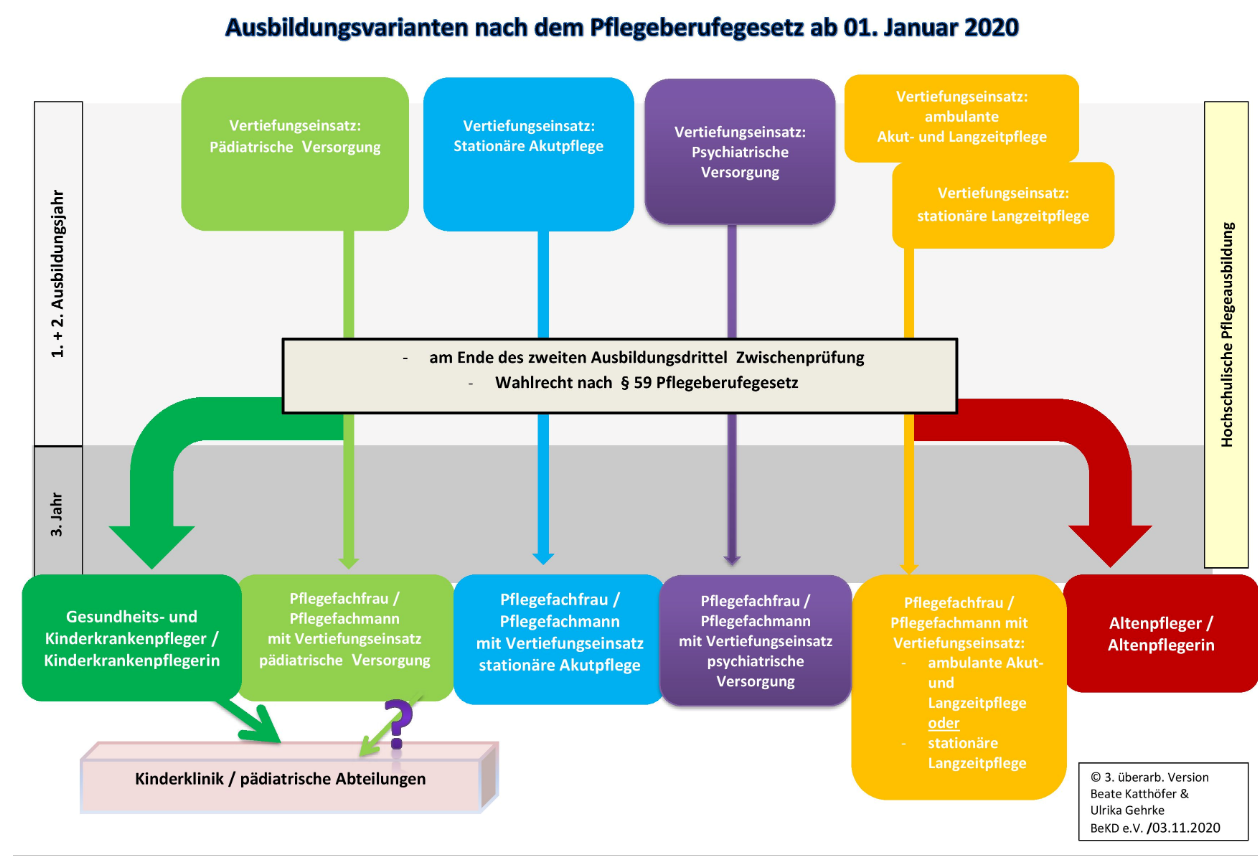 Die Abbrecherquote war in der Gesundheits- und Kinderkranken-pflege am geringsten
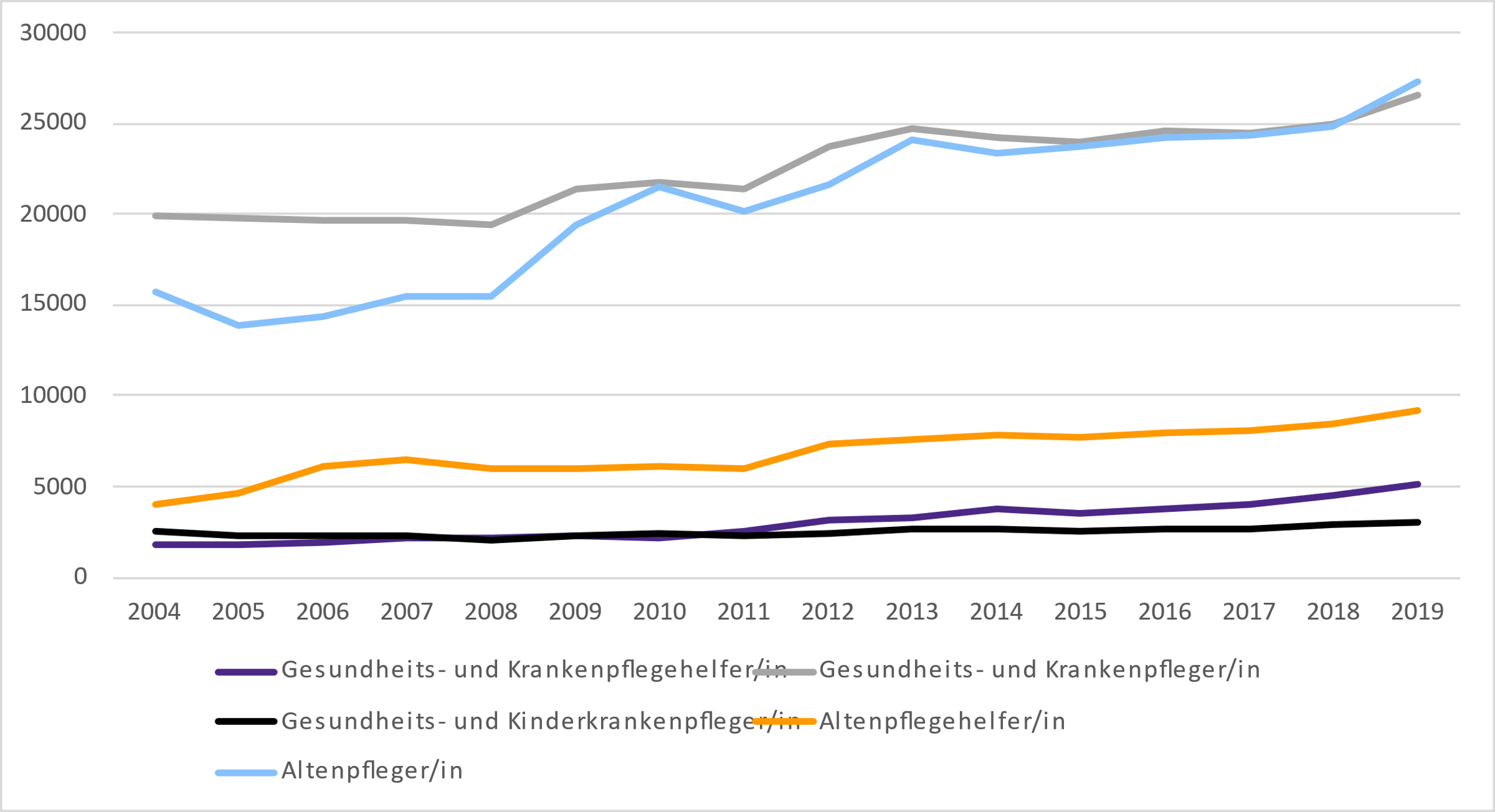 Quelle: Schulstatistik (TAB 2.10 Berufliche Schulen 2018/2019 und 2019/2020, Fachserie 11, 2,  Destatis)
Was ist Gesundheits- und Kinderkrankenpflege?
Gesundheits- und Kinderkrankenpflege umfasst ein pflegerisches Leistungsangebot  und die Betreuung gesunder, kranker und behinderter Kinder aller Altersstufen vom Früh- und Neugeborenen bis zum Jugendlichen sowie die Anleitung, Beratung  und Begleitung der Eltern/ Bezugspersonen.

Vorbehaltene Tätigkeiten sind in § 4 PflBG geregelt. Für den Pflegebereich sind damit erstmals bestimmte berufliche Tätigkeiten vorgesehen, die dem Pflegeberuf nach diesem Gesetz vorbehalten sind, also nur von entsprechend ausgebildetem Personal ausgeführt werden dürfen.
Vorbehaltene Tätigkeiten und Berufsbezeichnungen
Es ist zutreffend, dass eine Person mit einer Erlaubnis zum Führen der Berufsbezeichnung nach dem Krankenpflegegesetz in der am 31. Dezember 2019 geltenden Fassung oder nach dem Altenpflegegesetz in der am 31. Dezember 2019 geltenden Fassung nicht die Berufsbezeichnung "Pflegefachfrau" oder "Pflegefachmann" führen darf. § 64 PflBG dient insoweit der Klarstellung, dass die nach dem alten Recht erworbenen Berufsbezeichnungen weiterhin Bestand haben und geführt werden.  
Gleichzeitig gelten die Rechte und Pflichten, die sich aus der Erlaubnis zum Führen der Berufsbezeichnung "Pflegefachfrau" oder "Pflegefachmann" ergeben, entsprechend auch für diejenigen Personen mit einer Erlaubnis zum Führen der Berufsbezeichnung nach altem Recht. Dies gilt insbesondere für die vorbehaltenen Tätigkeiten. 
Der dahingehende Wille des Gesetzgebers ist auch deutlich in der Begründung der Beschlussempfehlung (BT-Drs. 18/12847 Seite 115/116) zu erkennen, in der es heißt:
"Da es neben dem generalistischen Abschluss Pflegefachfrau oder Pflegefachmann weiterhin die speziellen Abschlüsse in der Gesundheits- und Kinderkrankenpflege und in der Altenpflege geben wird, entfällt der Anspruch auf Umschreibung der bisherigen Berufsbezeichnungen. Die Vorschriften, die die Erlaubnis zum Führen der Berufsbezeichnung betreffen, sind nach § 64 Sätze 2 und 3 jedoch unverändert auch auf die bisherigen Berufsabschlüsse nach dem Krankenpflegegesetz und Altenpflegegesetz anzuwenden. So dürfen beispielsweise die in § 4 Absatz 2 genannten Tätigkeiten von allen Personen ausgeübt werden, die einen Abschluss nach dem Pflegeberufegesetz erwerben oder nach dem aufzuhebenden Krankenpflege- oder Altenpflegegesetz erworben haben."
Die Ausbildung und Beschäftigung von Kinderkrankenpflegenden sind für die Kinderkliniken und Kinderabteilungen von finanzieller existentieller Bedeutung
Was muss beim Einsatz im Bereich der Kinderkrankenpflege beachtet werden
•  PpUGV 2022 - 
Neonatologische Pädiatrie
Spezielle Pädiatrie
Allgemeine Pädiatrie


Pädiatrische Notfallversorgung
Prozeduren des OPS Kataloges
Qualitätssicherungsrichtlinien 

… Nach unserer Einschätzung dürfte hier neben einem Haftungsrisiko für die Pflegenden aus Übernahmeverschulden durchaus ein zusätzliches Haftungsrisiko des Klinikbetreibers aus Organisationsverschulden hinzutreten… “
(s. dazu auch GKinD-Mitgliederrundschreiben 14/2018)
Personalentwicklung und Leistungserbringung
Leistungserbringung

Ist -  Soll Analyse des Kinderkrankenpflegepersonals

Fluktuation

Verweildauer im Unternehmen

Ausfallquote 

Altersstruktur

Weiterqualifikation
Kampagnenwerbung für die Pflegeberufe
Mach Karriere als Mensch 

Ehrenpflegas 

Pflege kann was

Bester Azubi 2023

Ausgezeichnet für Kinder!
Each Charta (EUROPEAN ASSOCIATION FOR CHILDREN IN HOSPITAL)
Artikel 8
Kinder haben das Recht auf Betreuung durch Personal, das durch Ausbildung und Einfühlungsvermögen befähigt ist, auf die körperlichen, seelischen und entwicklungsbedingten Bedürfnisse von Kindern und ihren Familien einzugehen.
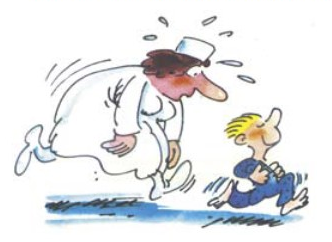 Quellennachweis
Pflegewissenschaftler über Pflegekräfte: „Es fehlen über 100.000 Stellen“ - taz.de abgerufen am 25.04.2023 
Pflegeberufegesetz (bundesgesundheitsministerium.de) abgerufen am 25.04.2023


Berichte: Pflegeausbildung BAFZA abgerufen am 25.04.2023
Weniger neue Ausbildungsverträge in der Pflege im Jahr 2022 - Statistisches Bundesamt (destatis.de) abgerufen am 25.04.2023